https://padlet.com/morgan_dunton/2020ELAvirtual
Pivot with Podcasts
Three Phase Approach to Flexible Curriculum Design
[Speaker Notes: Morgan]
RECORDINGS
Part 1: https://youtu.be/nO2Cpi846dc 
Part 2: https://youtu.be/GRrq6elFBzA
Contact Us
[Speaker Notes: Morgan]
Three Phase Pivot
[Speaker Notes: Morgan]
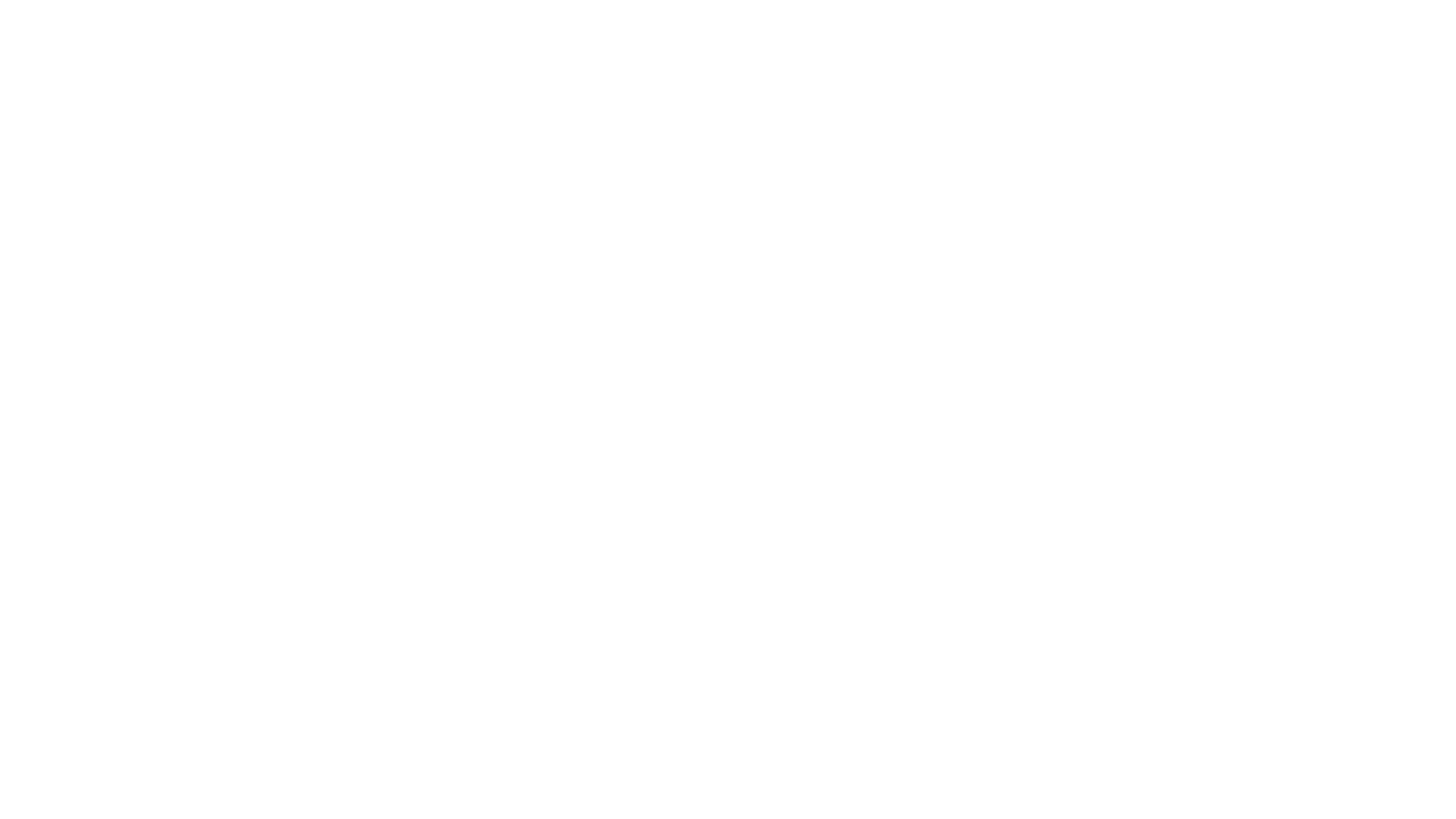 Phase 1: Study
[Speaker Notes: Morgan]
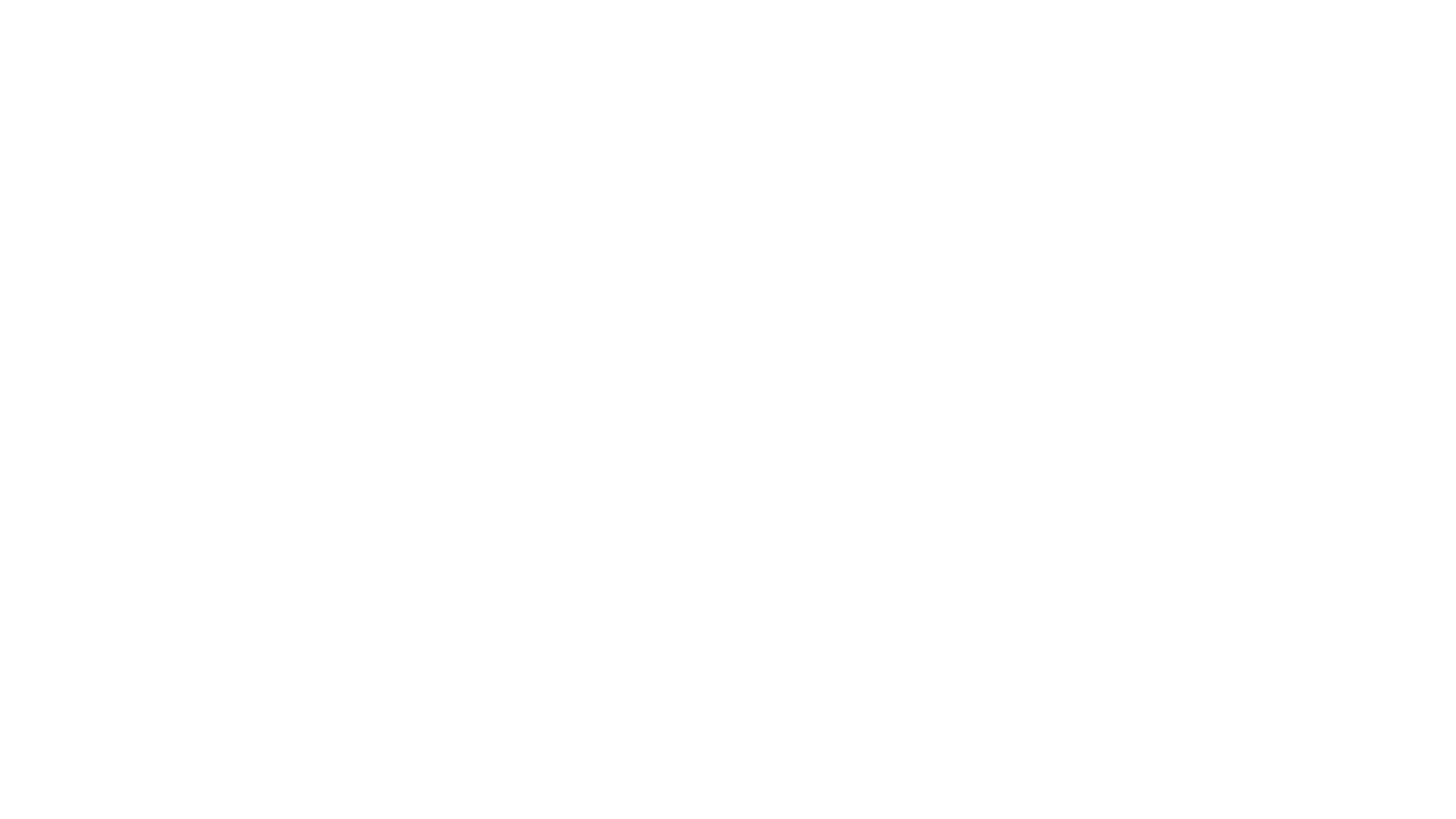 UPDATED ELA Standards
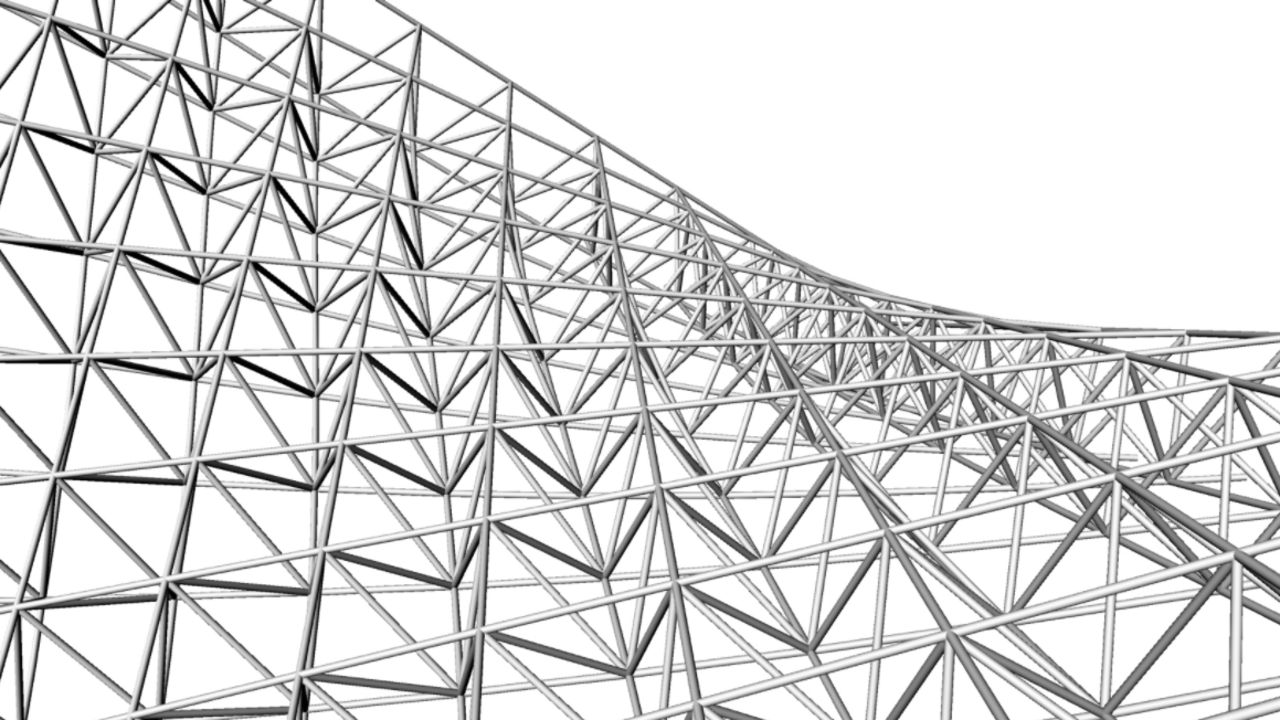 READING: Craft and Structure
R.8:Analyze the structure of various texts, including how the features and components relate to each other and the whole. 
R.9:Assess how perspective or purpose shapes the content and style of a text.
[Speaker Notes: Morgan]
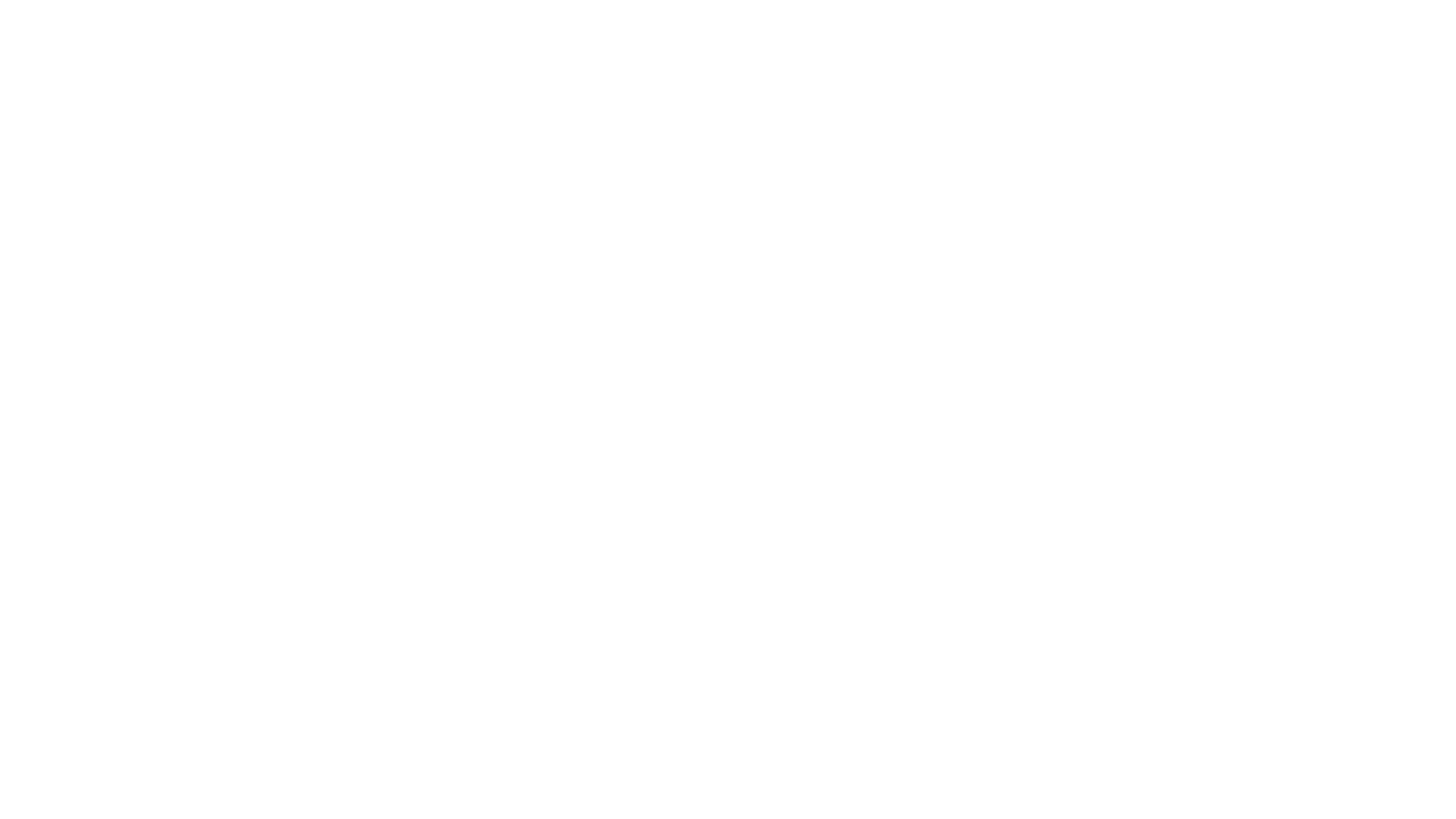 UPDATED ELA Standards
READING: Integration of Knowledge and Ideas
R.11:Analyze and evaluate content presented in various texts (e.g. literary, historical, visual, artistic, quantitative, technological).
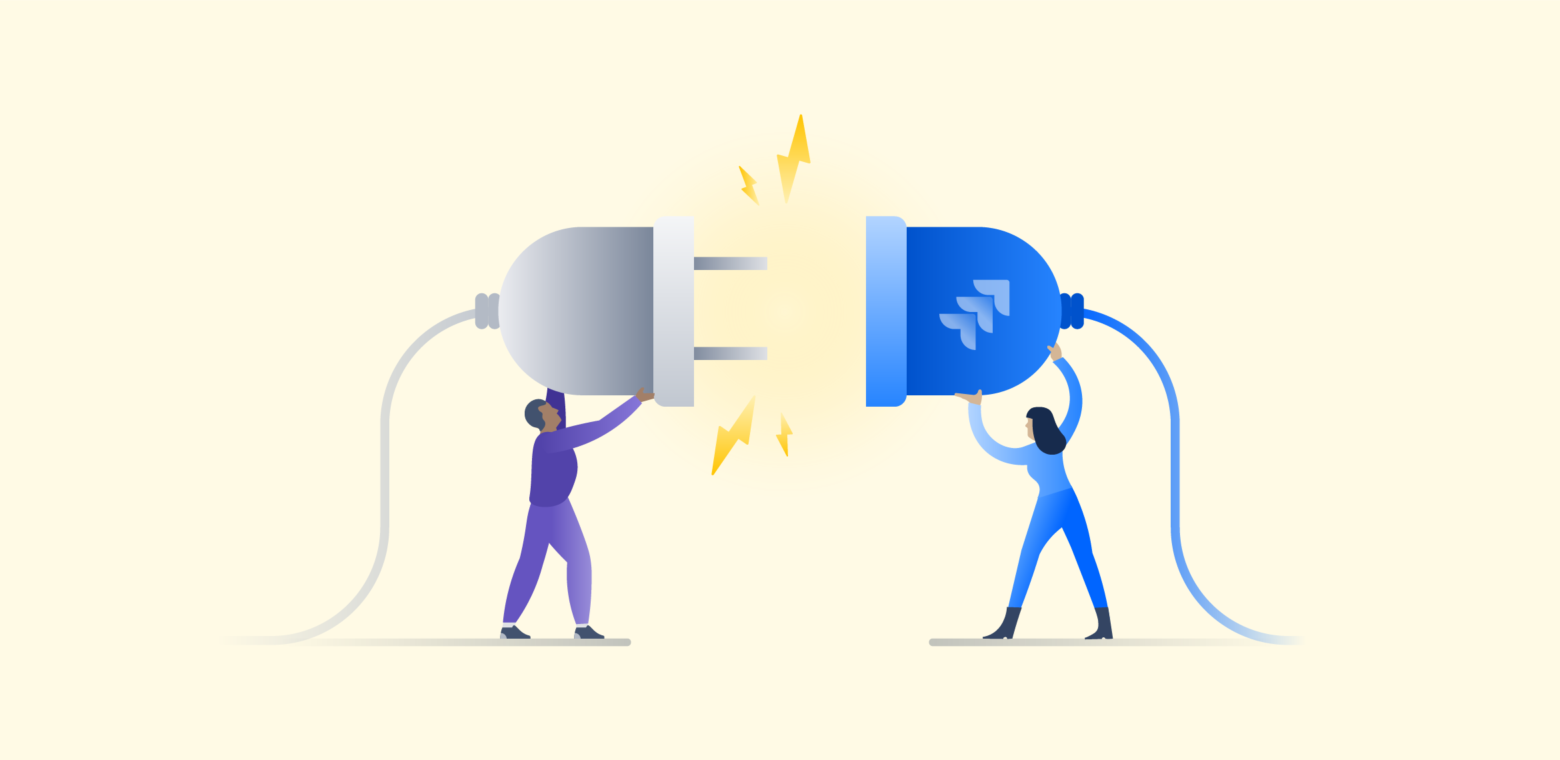 [Speaker Notes: Morgan]
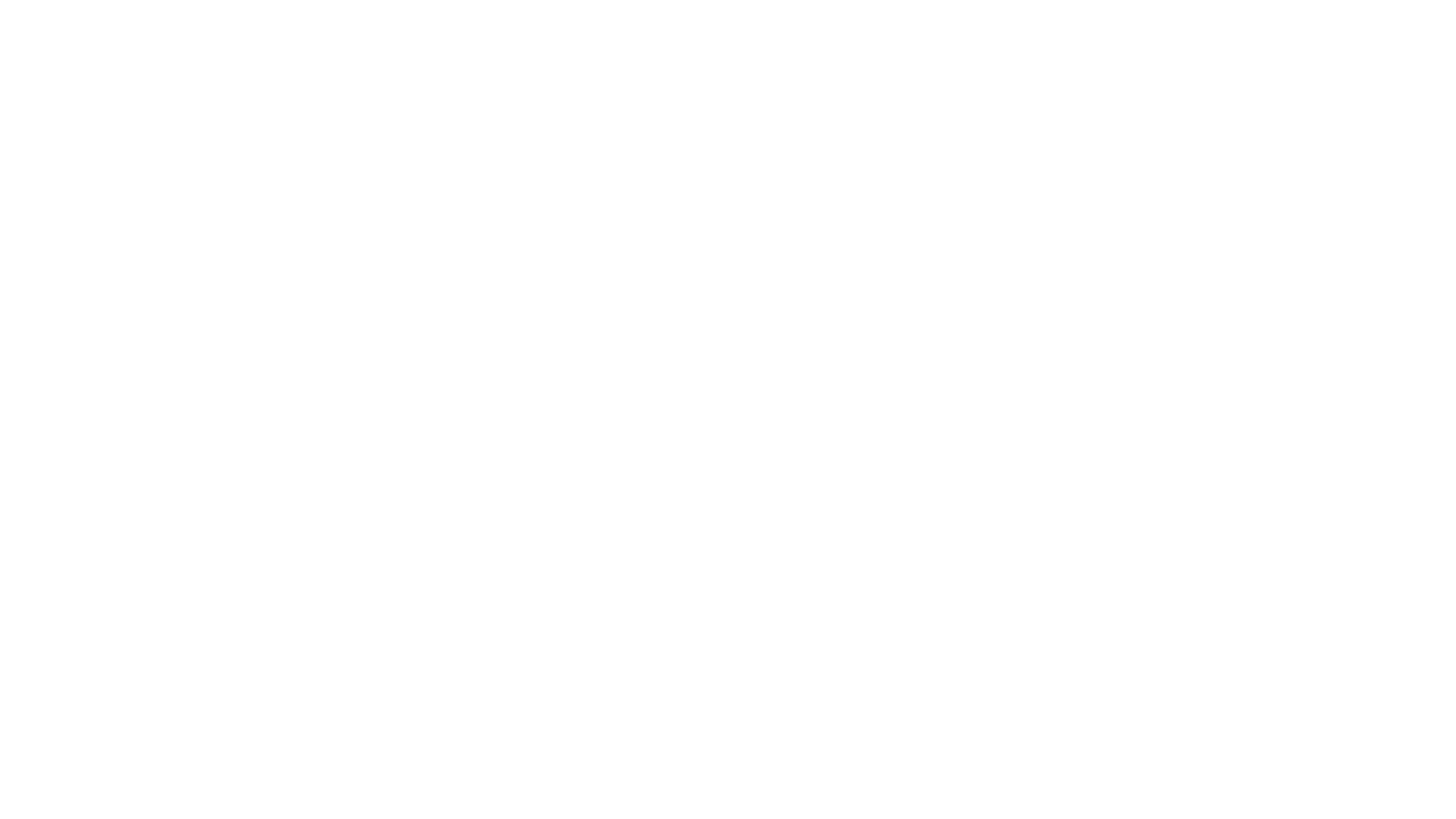 UPDATED ELA Standards
SPEAKING AND LISTENING: Comprehension and Collaboration
SL.2:Integrate and evaluate information presented in diverse media and formats, including point of view, reasoning, and use of evidence and rhetoric.
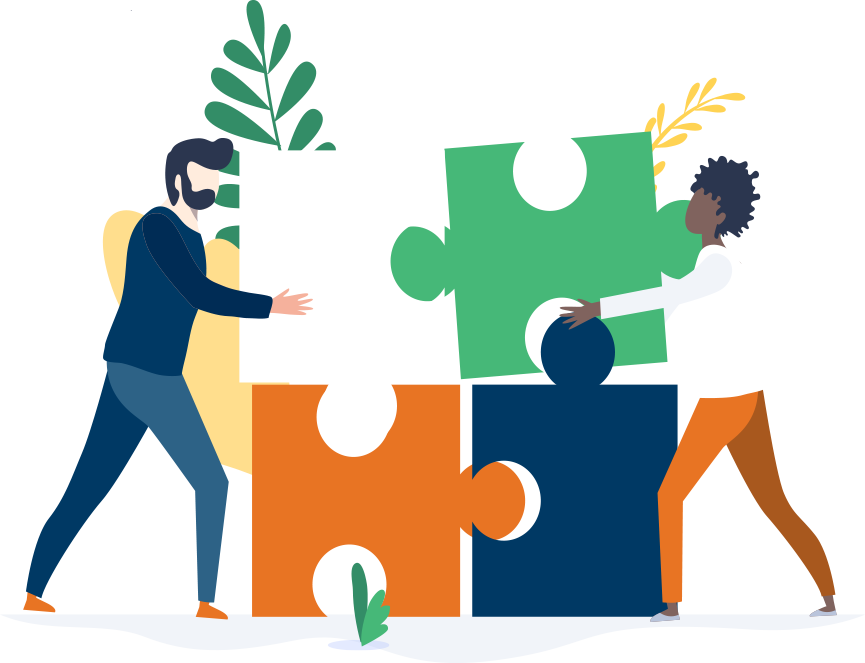 [Speaker Notes: Morgan]
HOW ARE THESE STANDARDS RELATED?
WHAT OTHER CONTENT AREAS MIGHT BE INCLUDED OR RELATED?
REFLECT ON THE PREVIOUS STANDARDS AS A SINGLE BODY
[Speaker Notes: MORGAN	shifting thinking from small grain to bigger picture]
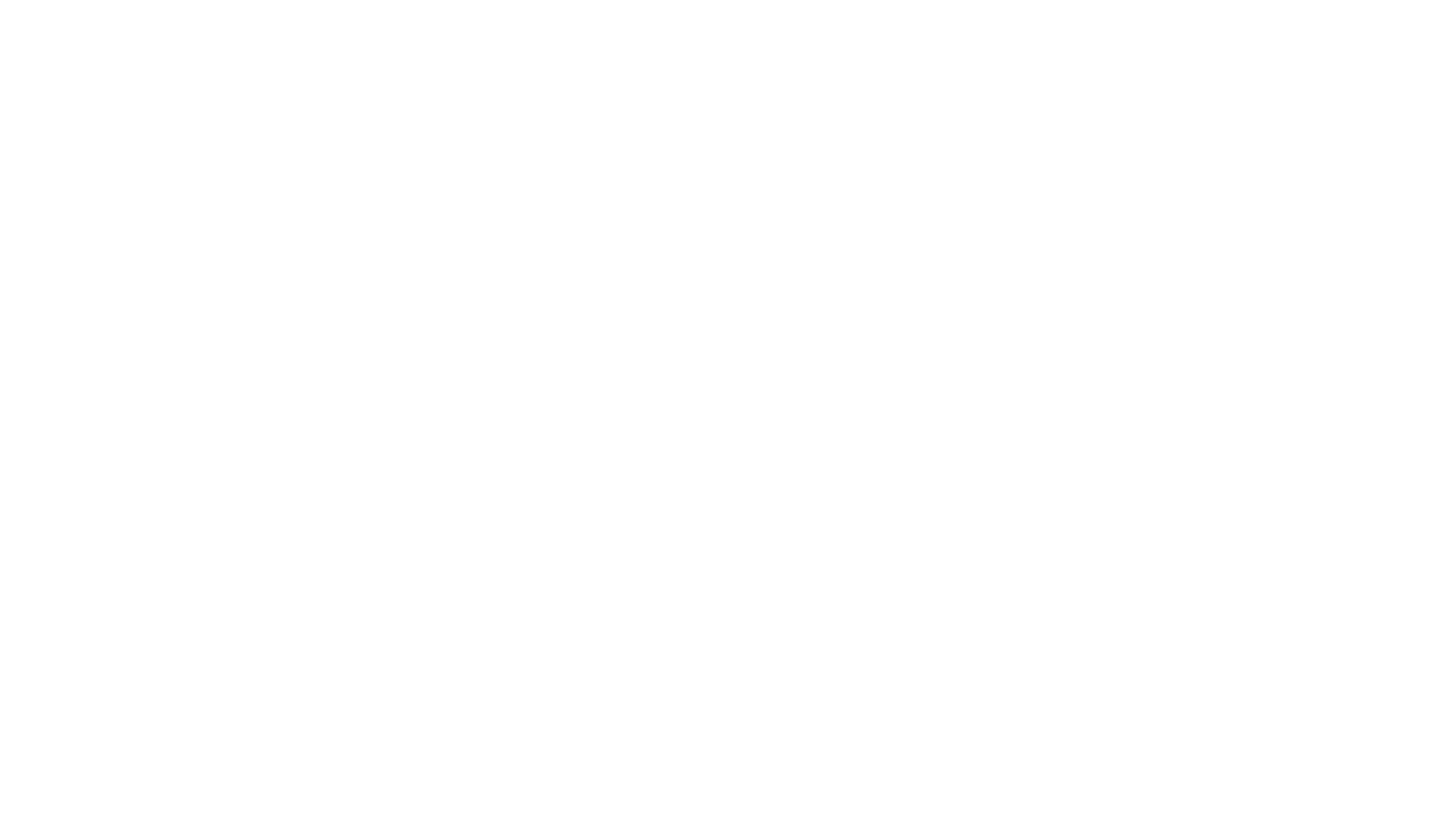 PODCASTS
PHASE 1: THE GENRE OF PODCASTS
[Speaker Notes: Jon starts here]
pod·cast
/ˈpädˌkast/, noun
a digital audio file made available on the Internet for downloading to a computer or portable media player, typically available as a series, new installments of which can be received by subscribers automatically.
from podcastbroadcast.com
[Speaker Notes: Jon]
1.Podcasts
What?  Who?  When?  Where?  Why?
(We’ll get to the “How” later…)
[Speaker Notes: Jon]
In the fall of 2014, Serial, a spinoff of This American Life, hit the scene and became a cultural phenomenon.  It turned on a new audience to the world of podcasting by taking the popularity of true crime and bringing it to this medium.
[Speaker Notes: Jon]
What will your kids know about podcasts?
Very little.  

They aren’t the target audience
     (not unlike message boards & blogs)

If their parents are into NPR, talk radio or sports radio… they might have a sense

They might have a sense via YouTube videos (product reviews and the like)
[Speaker Notes: Jon]
Since they don’t know about podcasts, you will need to introduce them...
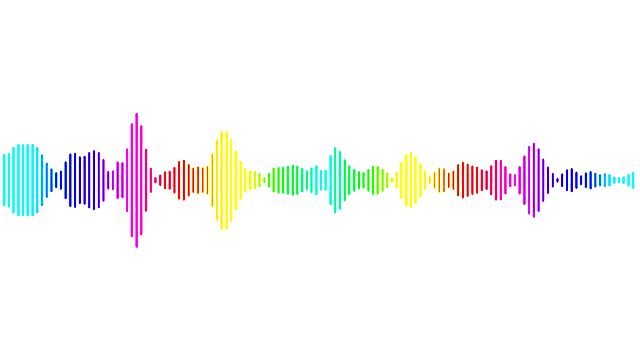 [Speaker Notes: Jon]
PODCASTS vs. MOVIES vs. IMAGES
mix
     of audio & video

audio & video quality 
are both key elements

  audio & visual PLUS  filters & special effects

          pre- & post-
               production
                 is huge
pure audio

              audio recording quality is key

          music & textures 
        guide audience

pre- & 
      post-production are
              dependent on
                            audience
pure
visual

clarity of image(s)
is necessary

visual styles & composition guide
audience 

pre-production is
huge; post- 
is minimal
[Speaker Notes: Jon]
We’re talking about audio
The absence of visuals is both 
an advantage and a disadvantage
[Speaker Notes: Jon]
Identifying the Qualities of a poor podcast
Once you do podcasts with students, you’ll have the advantage of using them as examples (both good & bad).  Students often enjoy pointing out what is wrong with something (although many will commit the same sins).
Technical Issues vs. Presenter Issues
[Speaker Notes: Jon]
Technical Issues
too quiet or too loud
uneven audio (Levelator is software that can help)
music or sounds overwhelm speaker’s voice
poor microphone (popping P’s or buzzing)
[Speaker Notes: Jon]
Presenter Issues
too many umm’s, uhh’s, you know’s or like’s…
speaker talking too fast or too unclearly
music used as an unnecessary filler
speaker is clearly unprepared
dead air
alters voice unnecessary
[Speaker Notes: Jon]
Great podcasts
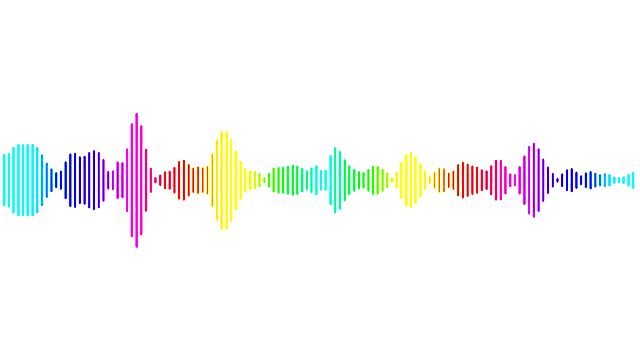 Not-so-great podcasts
[Speaker Notes: Jon]
Do you have any that you like?
Why?



Great content?  Great quality?
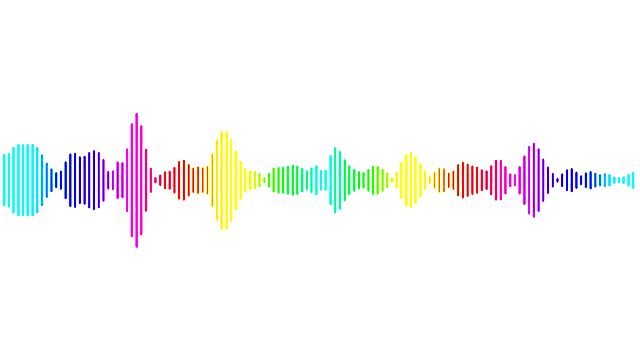 [Speaker Notes: Jon]
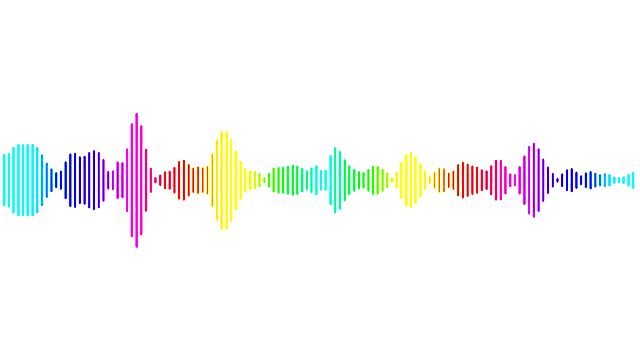 Use a podcast (or part of one)




to introduce new content or enrich previously covered content
[Speaker Notes: Jon]
TASK: Analyze a podcast
[Speaker Notes: Morgan]
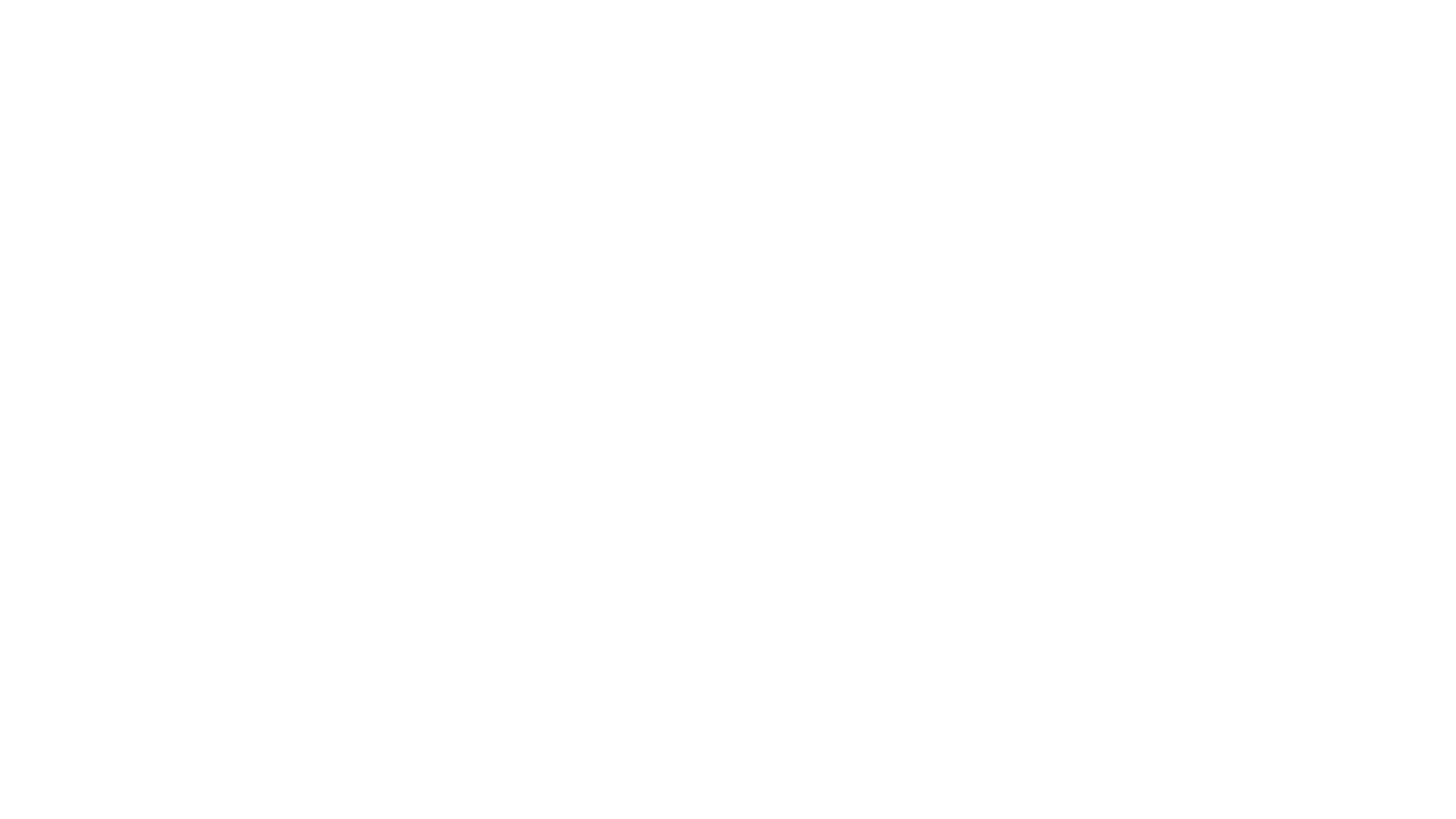 Podcast analysis (ELA standards aligned)
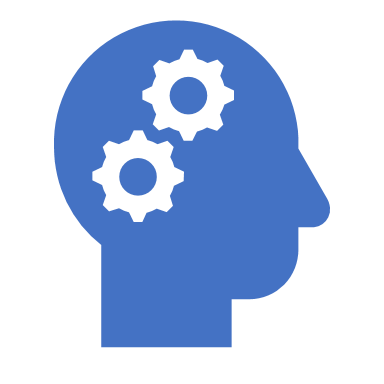 Analyze a podcast for 
Craft and structure
Integration of knowledge and ideas
Comprehension

Pass/feedback criteria included
[Speaker Notes: Morgan: live link to a document  - graphic organizer and criteria.]
[Speaker Notes: Morgan: criteria and feedback options provide direction for completing the task.]
What Are GREAT podcasts?
“Edutainment”

Freakanomics Radio

Backstory

Radiolab

Gastropod

The Allusionist
Storytelling
(fiction & non-fiction)

This American Life

Everything is Alive

Lore

Limetown

The Black Tapes

The Message
Niche interest
Parcast Network
(for true crime, cults, conspiracy theories)

Gilmore Guys
(for watchers of “Gilmore Girls”)

99% Invisible
(about design & architecture)

More Perfect
(Supreme Court)
[Speaker Notes: Jon]
CLIPs from 
“This American Life - Episode 516: Stuck in the Middle” - 0:00
“RadioLab - Rodney versus Death” - 4:00
“Gastropod - Savor Flavor” - 5:53 
 “Lore - Episode 11 - Black Stockings” - 6:53
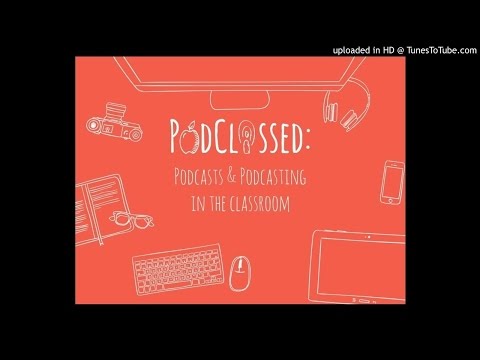 Strong
Narrative Voice
Music for 
Mood Setting
Thorough,
Yet Concise
Pacing & Tempo
Intros
of People, Places & Things
[Speaker Notes: Jon plays audio; perhaps skipping ahead]
PHASE 2:
COLLABORATION AND PLANNING
Demonstrate the ability to explore a critical topic, gather effective information, and develop a plan to present.
[Speaker Notes: Morgan]
WRITING: Inquiry to Build and Present Knowledge
W.1: Use an inquiry process to gather relevant, credible information/evidence from a variety of sources (e.g., print, digital, discussions, etc.) that build understanding of and lead to conclusions about a subject under investigation while avoiding plagiarism.
WRITING: Process and Production
W.2: Develop, strengthen, and produce polished writing by using a collaborative process that includes the age-appropriate use of technology.
UPDATED ELA STANDARDS
UPDATED ELA STANDARDS
READING: Key Ideas and Details
R.4: Read various texts closely to determine what each text explicitly says and to make logical inferences; cite specific textual evidence to support conclusions drawn from the text.
R.6: Analyze how and why individuals, events, and ideas develop and interact over the course of a text. 
READING: Integration of Knowledge and Ideas
R.10: Evaluate the argument and specific claims in various texts.
[Speaker Notes: Morgan]
UPDATED ELA STANDARDS
[Speaker Notes: Morgan]
Would You… Could You… Should You… Make a Podcast?
for Students
Introduce content
Personalize content
Enrich content
for Parents
Replace newsletter
Student-driven content
for Colleagues
Share successes
Share resources
Share ideas
[Speaker Notes: Emma]
Preparedness Happens in Pre-Production
Topic & Audience
Collaboration
Formatting
Interviews & Research
(Inquiry)
Storyboarding
[Speaker Notes: Emma]
Preparedness Happens in Pre-Production
Topic & Audience
Collaboration
Formatting
Interviews & Research
(Inquiry)
Storyboarding
[Speaker Notes: Emma]
Topic & Audience
What is your topic?  
How much research is needed?
Who is your audience?
How much prior knowledge will they have?
[Speaker Notes: Emma]
Preparedness Happens in Pre-Production
Topic & Audience
Collaboration
Formatting
Interviews & Research
(Inquiry)
Storyboarding
[Speaker Notes: Emma]
Collaboration
Will You work with Others?
How will you compliment one another?
How will you divide up the work?
[Speaker Notes: Emma]
Preparedness Happens in Pre-Production
Topic & Audience
Collaboration
Formatting
Interviews & Research
(Inquiry)
Storyboarding
[Speaker Notes: Emma]
Interviews & Research (Inquiry)
What information are you collecting?
How will you collect this information?
Are you planning an interview?
Consider…Time & Place,
Question Structure, and Order.
[Speaker Notes: Emma]
Preparedness Happens in Pre-Production
Topic & Audience
Collaboration
Formatting
Interviews & Research
(Inquiry)
Storyboarding
[Speaker Notes: Emma]
Storyboarding
Notes - lower quality, more free flowing
Script - Higher quality, Less Natural

Do you want to do post-production cleanup?
What will fit your “style”?
[Speaker Notes: Emma]
Preparedness Happens in Pre-Production
Topic & Audience
Collaboration
Formatting
Interviews & Research
(Inquiry)
Storyboarding
[Speaker Notes: Emma]
Formatting
This is a Must!  Have it in front of you.
What Parts & Segments Will You Have?
Intros & Outros, Open & Close, Body, Etc.
[Speaker Notes: Emma]
TASK: Collaborate to explore a topic and plan a podcast.
[Speaker Notes: Emma]
END OF SESSION 1, 5/5/2020
5/12/2020PHASE 3:
PRESENTATION
Why would and why should an audience listen to this podcast?
[Speaker Notes: Morgan]
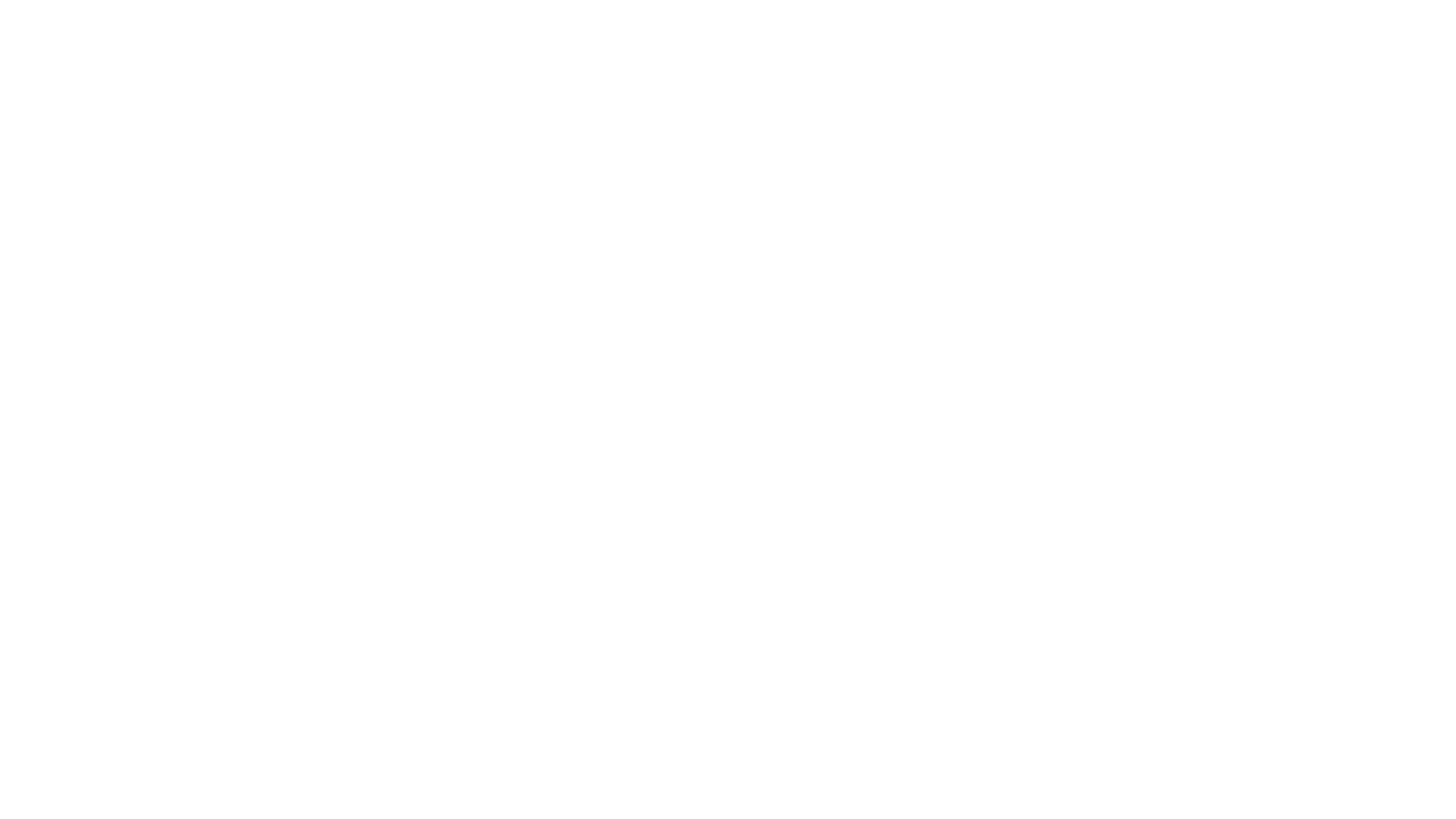 SPEAKING AND LISTENING: Presentation of Knowledge and Ideas
SL.3: Present information and supporting evidence appropriate to task, purpose, and audience so that listeners can follow the line of reasoning and incorporate multimedia when appropriate.
SL.4: Adapt speech to a variety of contexts, audiences, and communicative tasks.
UPDATED ELA STANDARDS
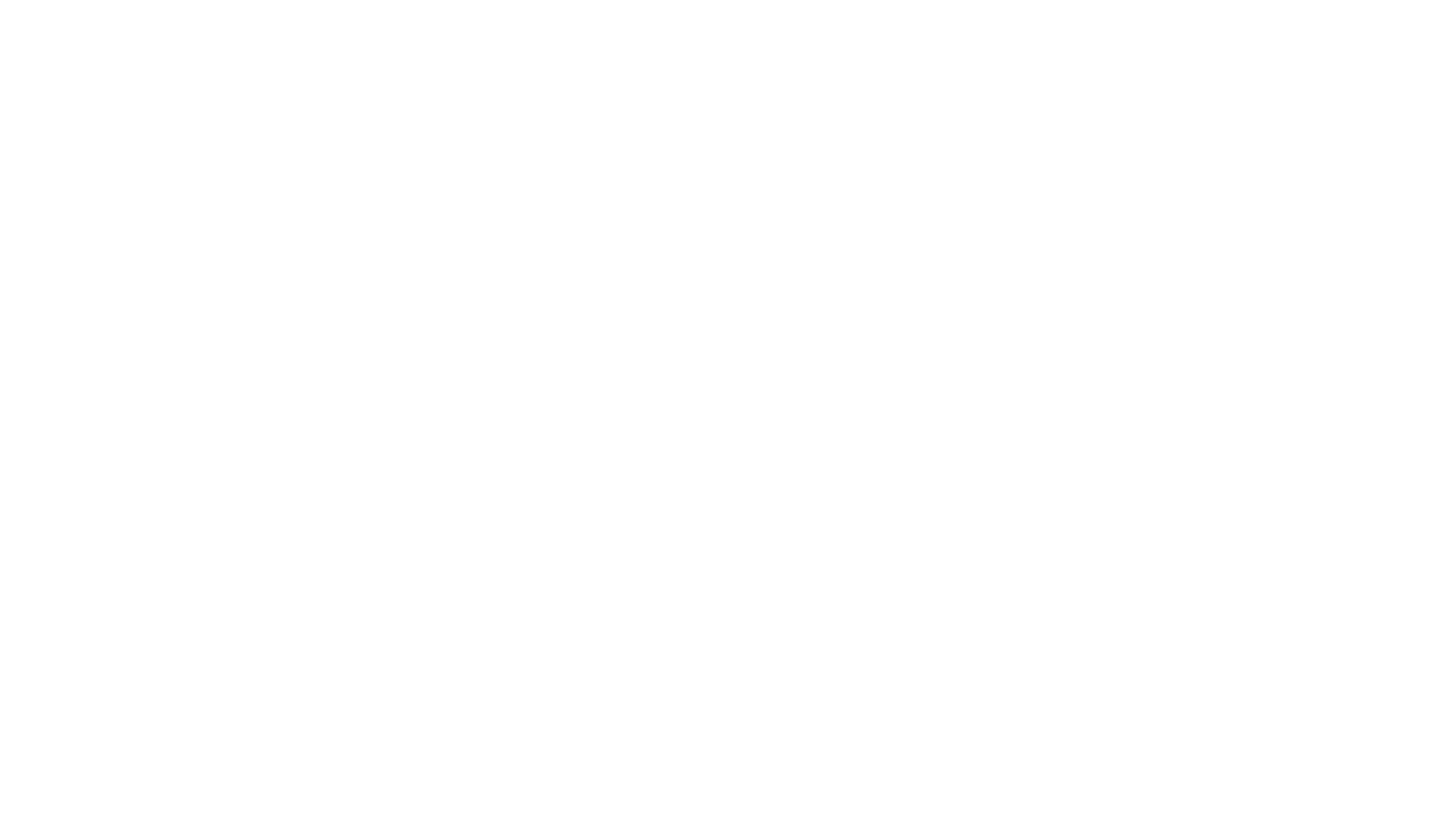 WRITING: Composing for Audience and Purpose
W.3: Routinely produce a variety of clear and coherent writing in which the development, organization, and style are appropriate to task, audience, and purpose.
UPDATED ELA STANDARDS
[Speaker Notes: Morgan]
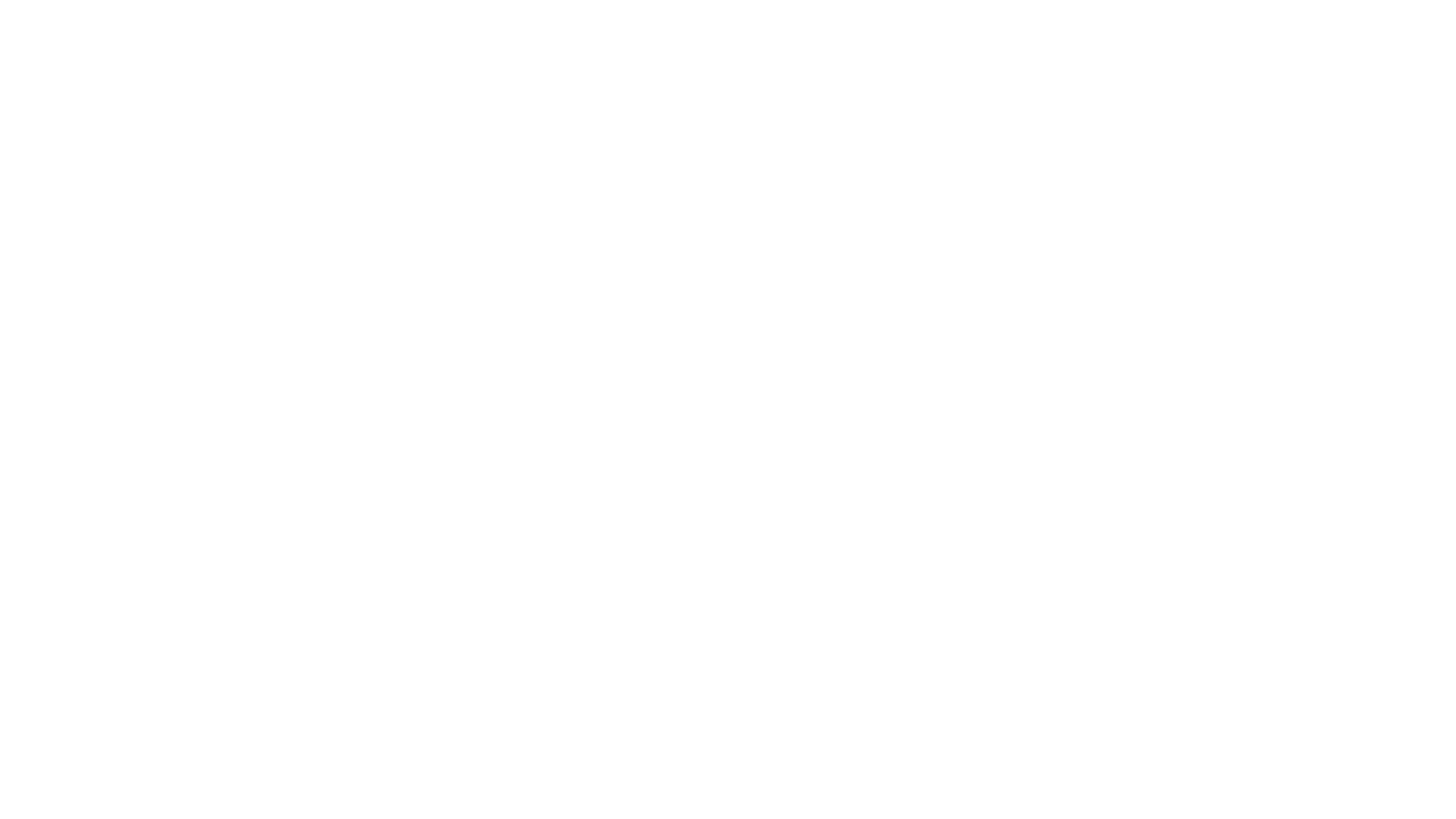 UPDATED ELA STANDARDS
LANGUAGE: Conventions of Standard English
L.1: Demonstrate command of the conventions of standard English grammar and usage when writing or speaking.
LANGUAGE: Knowledge of Language
L.3: Apply knowledge of language to understand how language functions in different contexts, to make effective choices for meaning or style, and to comprehend more fully when reading or listening.
[Speaker Notes: Morgan]
RECORDING
You and your students will most likely experience these, so be warned and plan accordingly
[Speaker Notes: Jon]
5 Stumbling Blocks
You and your students will most likely experience these, so be warned and plan accordingly
[Speaker Notes: Jon]
Red Light Fever
This particular sort of nervousness has a name for a reason.  Just starting is half the battle...
OverProduction
Music, sound fx and audio textures can set a mood, add depth or cleanse the pallet, but only if used carefully
The Giggles
Once the nervousness subsides, the silliness washes in and words are drowned with giggles
Your Voice
EVERYONE hates the sound of their own voice, there are scientific reasons.  We’re all used to it, so you need to get used to it too!
Unprepared
When it’s time to record, it is not time to plan, do research or think about things… it’s time to record
[Speaker Notes: Jon]
Example of a Technical WorkFlow
Post-Production
3
2
Production
Pre-Production
1
Listen to Raw Recording
Record
Setup time & place to record
Re-Record Pieces As Needed
Sound Checks & Equipment Prep
Begin Editing
Insert Audio and Music as needed
Edit Until “Complete”
Render a Final Copy for sharing, uploading, emailing, etc.
Hardware & Software
inexpensive (even free) options are out there for doing quality audio recording!
Blue Microphone’s Snowball
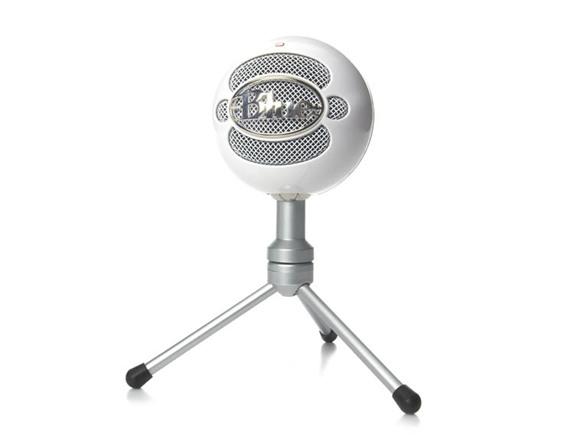 $50
Podcasts
Presentations
Live Music
… is VERSATILE, Multi-Platform Compatible & Affordable
Can it Connect to a...
Laptop with Windows OS (ex. HP Probook)?   
Yes, as long the device has a working USB

Laptop with Mac OS (ex. Macbook Air)?
Yes, as long the device has a working USB

Laptop with Chrome OS?
Yes, as long the device has a working USB

iPad or iPhone?
Yes, they just need the appropriate “camera kit” piece

 Lightning-to-USB
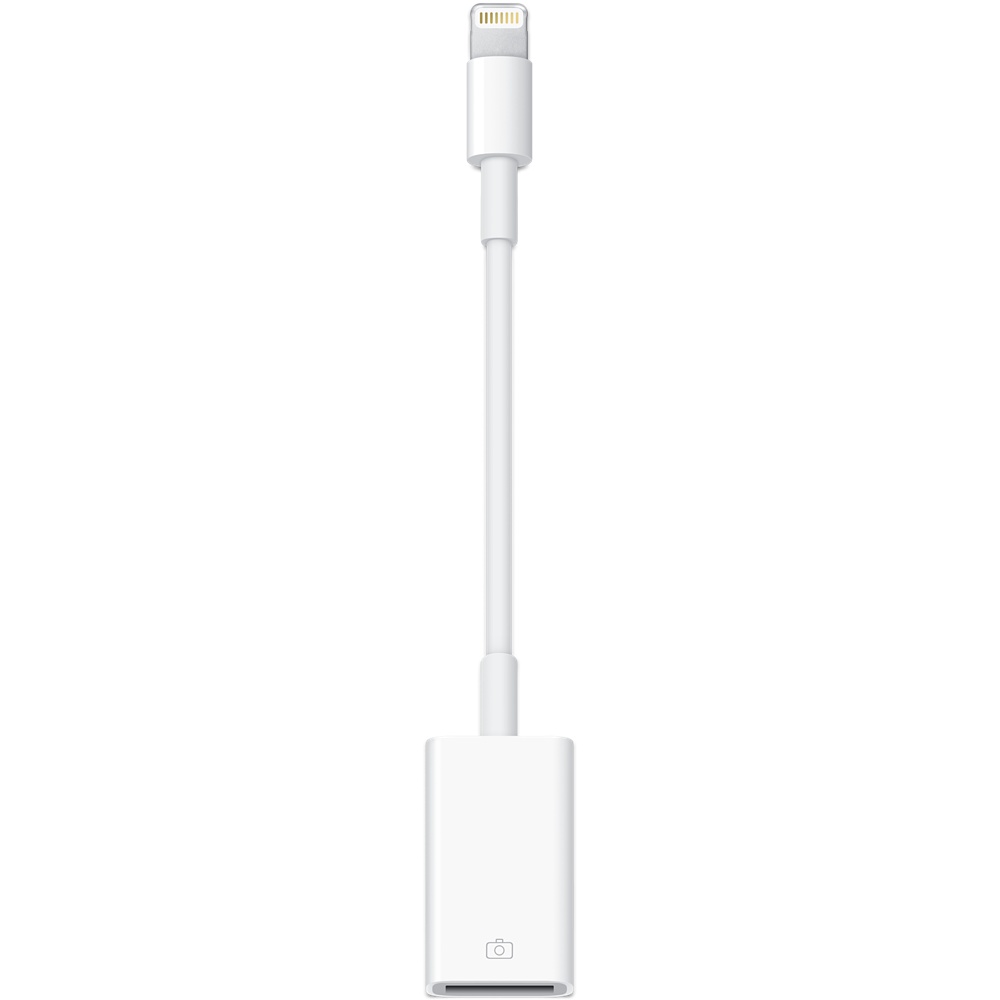 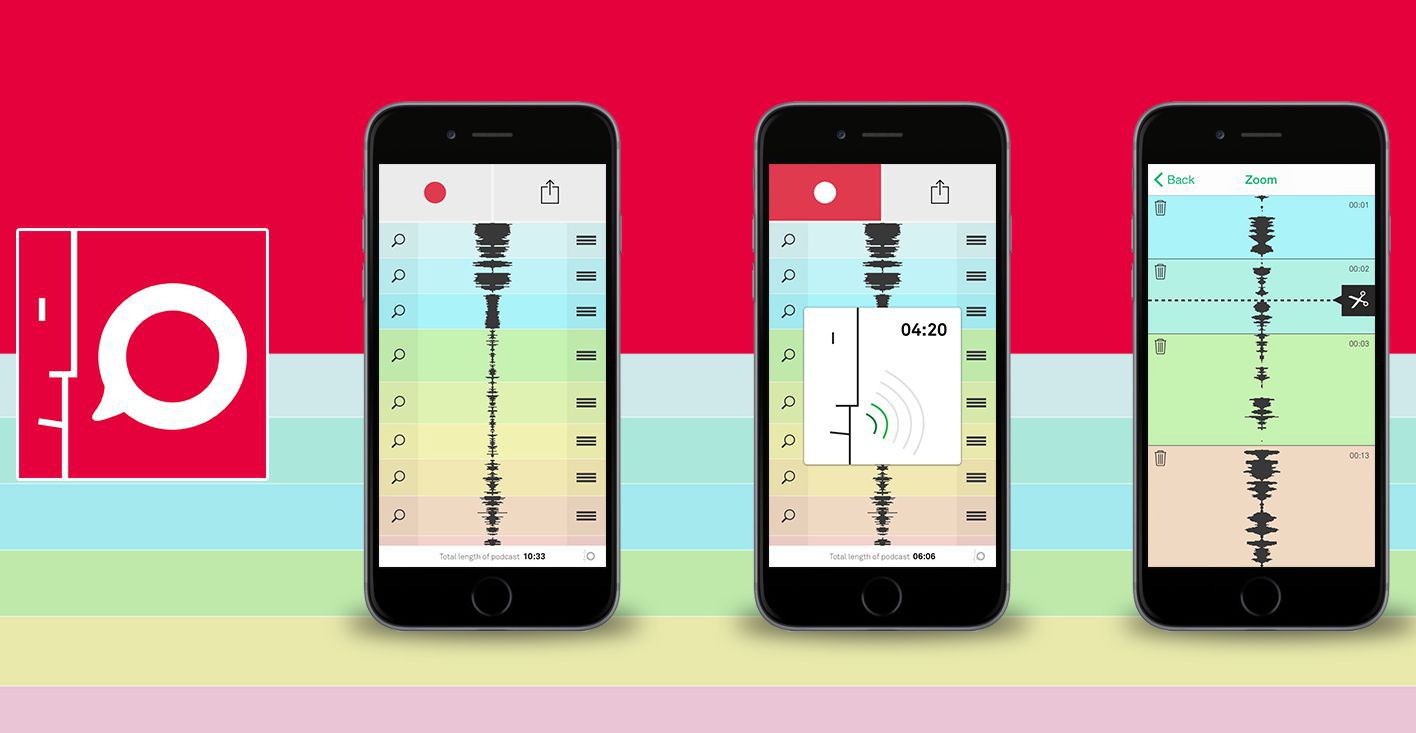 PodCasting on the iPad
What the available apps lack in complexity, they make up for it in ease of use
Apps To Help
“GarageBand”
recording & editing
$4.99!
“Opinion”
editing available
limited to 10 mins per recording (free version)
“MP3 Sound Recorder”
auto upload to Drive or Dropbox
limited to 3 mins per recording (free version)
no editing
Soundtrap
web-based app worth trying
editing is available
audio recording currently is not
some limitations with free version
Place your screenshot here
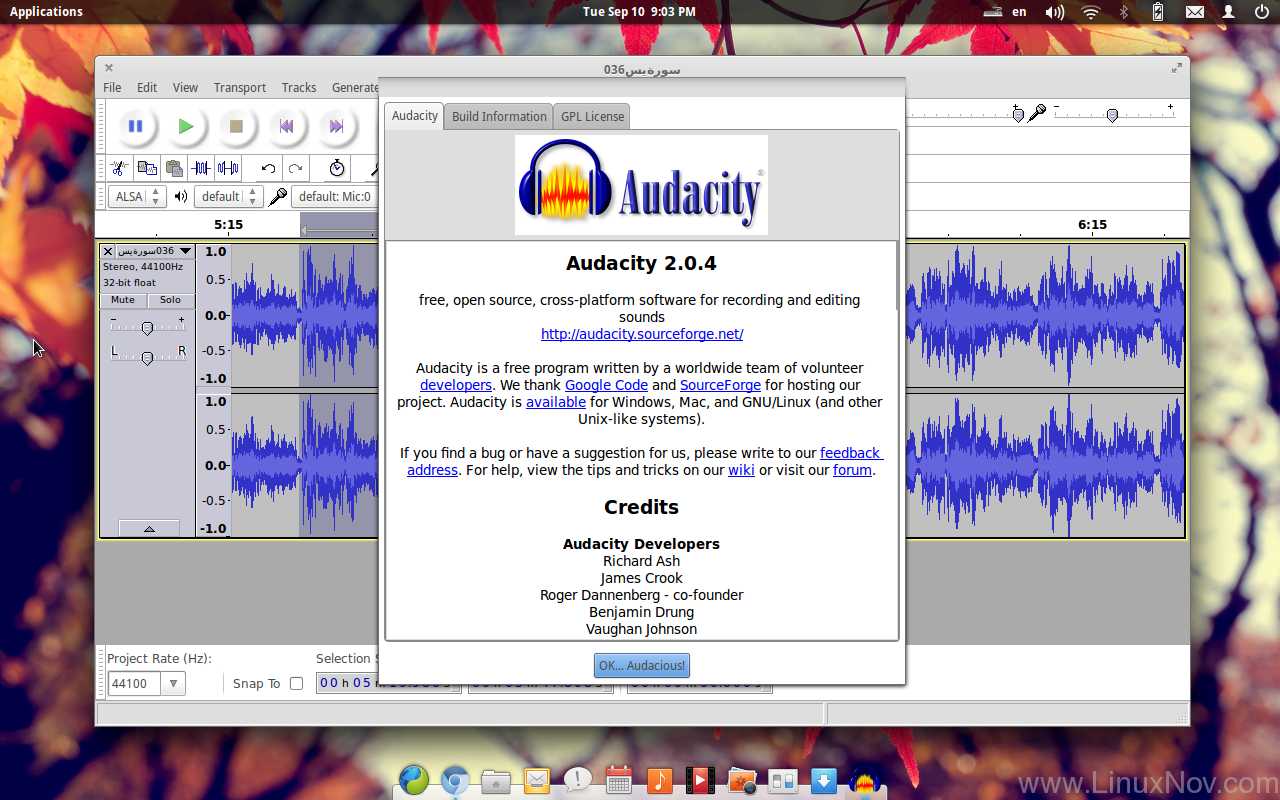 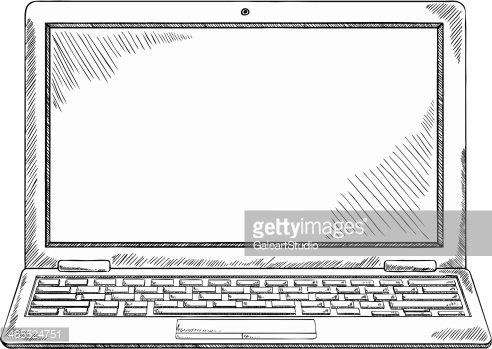 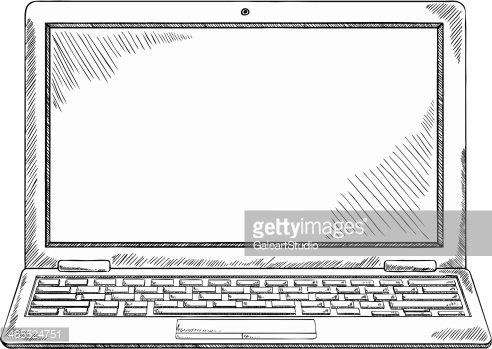 PodCasting on a LapTop
Users have the benefit of powerful software, downloadable audio files and more options for external audio
What to Use to Record & Edit
Installed Software

GarageBand
(native to Mac)

Audacity (Windows or Mac)

need more
try:
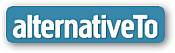 What to Use to Record & Edit
One-shot recorders
Vocaroo
RecordMP3Online
Audior.ec

Cutters & Joiners
CutMP3
MP3Cut
Audio-Joiner
Full Editors
Soundtrap (collaborative potential, free FULL access for 30 days)

AudioTool
Soundation
UJam
Clyp.it
Some useful Tools (for our GAFE schools)
Google Hangouts on Air
Live “podcasting” potential; hosted by YouTube

Google Drive
Storing, hosting & sharing podcasts

Google Voice 
Recording a phone interview

TunestoTube
Easily upload an MP3 with a photo to YouTube

Soundtrap, AudioTool, Soundation & UJam
Can be logged into and/or store through your account
Resources & References
Podcastbroadcast.org
HowToPodcastTutorial.com
“12 Ways to Use a Tablet” from TheAudacityToPodcast.com
“Podcast Evaluation Form” from my own class
“Hosting Podcasts on Google Drive” from labnol.org
“Kirk’s 8 Rules of Effective Podcasting” from McLhearn.com
“5 Ways to Record Podcast Interviews with an iPhone” from TheMobilePro.net
“ Audacity & Audio’s The 20 in their 20s of Podcasting” from Medium.com
“There’s A Real Reason You Can’t Stand The Sound Of Your Own Voice” from EliteDaily.com
“SHOUT OUT: A Kid’s Guide to Recording Stories” from Transom.org
Contact Us